Trabalho de inglês
Componentes: 
Murilo, Roniê e Samuel.
Parágrafo retirado do texto.
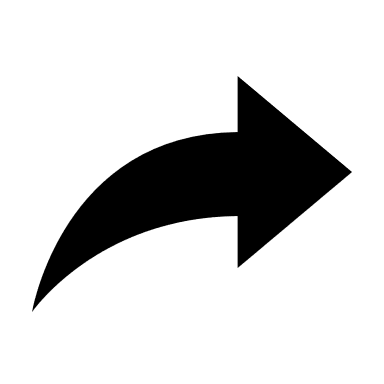 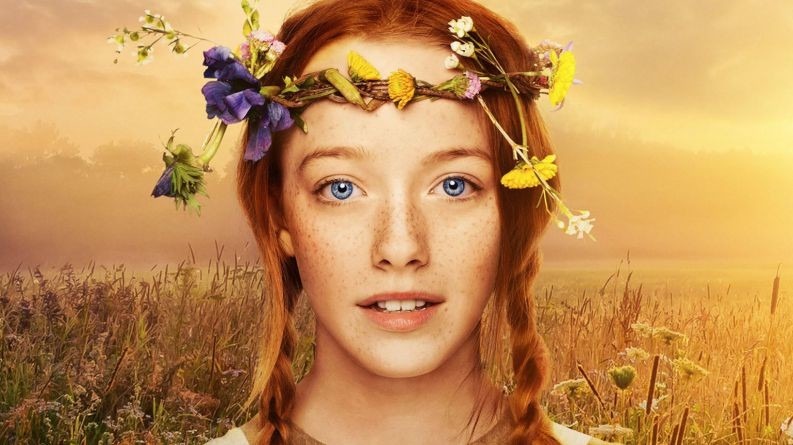 Anne's most defining physical attribute is her bright red hair, which she styles in two braids most of the time. Anne hates the uncommon colour of her hair
because she gets teased about it. On several occasions, 
Anne has attributed her fiery temper to being a redhead.
Obs.: “She” significa “ela”, é um pronome pessoal da terceira
 pessoa do singular e está sendo o sujeito na frase.
Traduzindo...
O atributo físico mais marcante de Anne é seu cabelo ruivo brilhante, que ela estiliza em duas tranças na maioria das vezes. Anne odeia a cor incomum de seu cabelo dela porque ela é provocada por isso. Em várias ocasiões, Anne atribuiu seu temperamento impetuoso a ser ruiva.
Frase formada com uma palavra do texto.
she dyed her hair a redhead.

Tradução: Ela pintou o cabelo de ruiva.
Obrigado pela atenção!